Администрация Красноармейского сельского поселения Орловского района Ростовской области
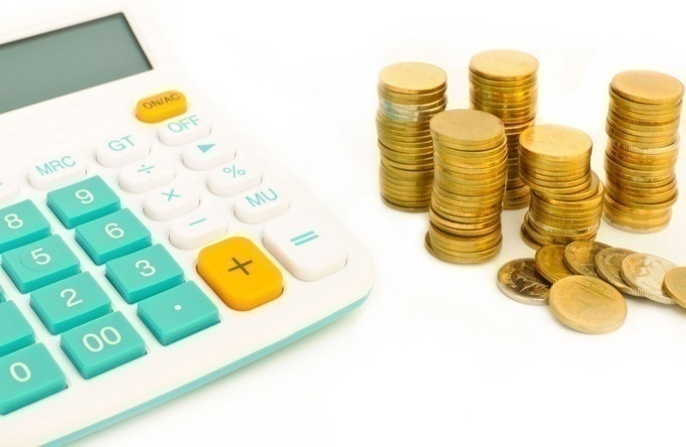 Исполнение бюджета
Красноармейского 
сельского поселения
за 2022 год
Подготовлена
бюджетная
отчетность
в составе форм, предусмотренных п. 11 Инструкции, утвержденной приказом Минфина РФ от 28.12.2010 №191н
Принята Министерством финансов Ростовской области
17 февраля 2023 года
Представлена в Контрольно-счетный орган Орловского района

28 марта 2023 года
(заключение по проверке от 19 апреля 2023 года)
Проект отчета за 2022 год представлен в Собрание
Депутатов
 
22 мая 
2023 года
Проект отчета опубликован на официальном сайте Администрации Красноармейского сельского поселения и в Информационном бюллетене Красноармейского сельского поселения 26.04.2023 № 223
Отчет опубликован на официальном сайте Администрации Красноармейского сельского поселения и в Информационном бюллетене Красноармейского сельского поселения 26.05.2023 № 226
Основные характеристики бюджета Красноармейского сельского поселения за 2022 год                                                                                             тыс. рублей
Структура исполнения доходов бюджетаКрасноармейского сельского поселения в 2022 году						30 744,9 (тыс.рублей)
Динамика исполнения доходов  бюджета  Красноармейского сельского поселения    							(тыс. рублей)
Динамика исполнения собственных доходов бюджета Красноармейского сельского поселения							(тыс. рублей)
Безвозмездные поступления бюджету Красноармейского сельского поселения
Структура исполнения расходов бюджетаКрасноармейского сельского поселения в 2022 году						33 787,5 (тыс.рублей)
Динамика исполнения расходов  бюджета  Красноармейского сельского поселения    							(тыс. рублей)
На реализацию муниципальных программ Красноармейского сельского поселения в 2022 году израсходовано 32725,5 тыс. рублей или 96,9% от общей суммы расходов
Обеспечение общественного порядка и профилактика правонарушений
 – 6,0 тыс. рублей
Защита населения и территории от чрезвычайных ситуаций, обеспечение пожарной безопасности и безопасности людей на водных объектах
 – 19,1 тыс. рублей
Развитие культуры и туризма
 – 6209,4 тыс. рублей
Охрана окружающей среды и рациональное природопользование 
– 300,0 тыс. рублей
Формирование современной городской среды на территории Красноармейского сельского поселения 
– 12943,2 тыс. рублей
Муниципальные программы
Развитие физической культуры и спорта
 – 35,0 тыс.рублей
Эффективное управление муниципальными финансами
 – 6821,0 тыс. рублей
Социальная поддержка граждан
 – 203,6 тыс. рублей
Развитие транспортной системы
 – 1050,0 тыс. рублей
Обеспечение качественными жилищно-коммунальными услугами населения и благоустройство
 – 5138,2 тыс. рублей
Контактная информация
Администрация Красноармейского сельского поселения Орловского района Ростовской области
347500, Ростовская область, Орловский район, 
пос. Красноармейский, пер. Красноармейский, д.22
Руководитель: Глава Администрации Красноармейского сельского поселения – Власенко Елена Анатольевна

Тел.: 8 (86375) 21-7-07;
          8 (86375) 21-7-40;
          8 (86375) 21-8-59.
E-mail: sp29309@donpac.ru
График (режим) работы:
понедельник-пятница с 08.00 до 16.00
перерыв с 12.00 до 13.00